ОБАВЕШТАЈНА, 
УПИТНА 
И 
УЗВИЧНА РЕЧЕНИЦА
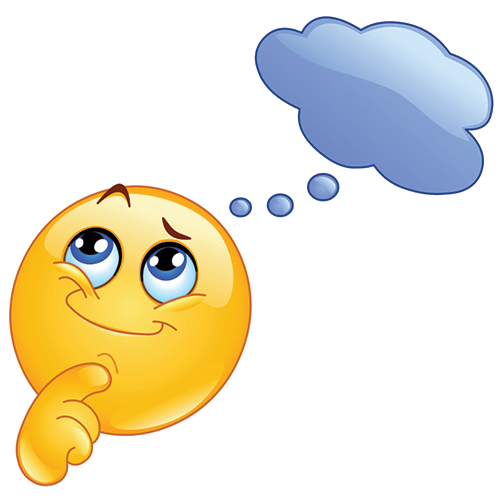 ?  .  !
Да се подсетимо

Реченице се по облику деле на потврдне и одричне.
ПОДЕЛА РЕЧЕНИЦА ПО ЗНАЧЕЊУ
ОБАВЕШТАЈНА РЕЧЕНИЦА
Реченице којима се нешто изјављује, обавештава, 
називају се обавештајне реченице.
На крају обавештајних реченица увек пишемо тачку.
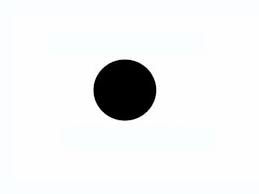 Примери:
Дан је сунчан.
Данас сам купила књигу.
Обукао сам нову кошуљу.
УПИТНА РЕЧЕНИЦА
Реченице помоћу којих се постављају разна питања су упитне реченице. На крају упитних реченица пишемо знак упитника.
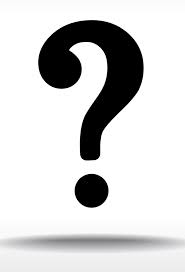 Примери:
Како си?
Колико је сати?
Која је твоја омиљена боја?
УЗВИЧНА РЕЧЕНИЦА
Реченице којима исказујемо осећања су узвичне реченице. На крају узвичних реченица пишемо знак узвичника.
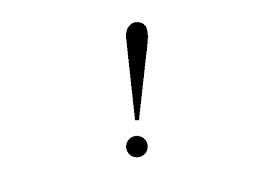 Примери:
Ти си најбоља другарица на свету!
Добио сам петицу!
Баш сам срећан!
Задатак

Напиши једну обавештајну реченицу у одричном облику.
Напиши једну упитну реченицу.
Напиши једну узвичну реченицу.
Попуни табелу.